El Juego de M&M
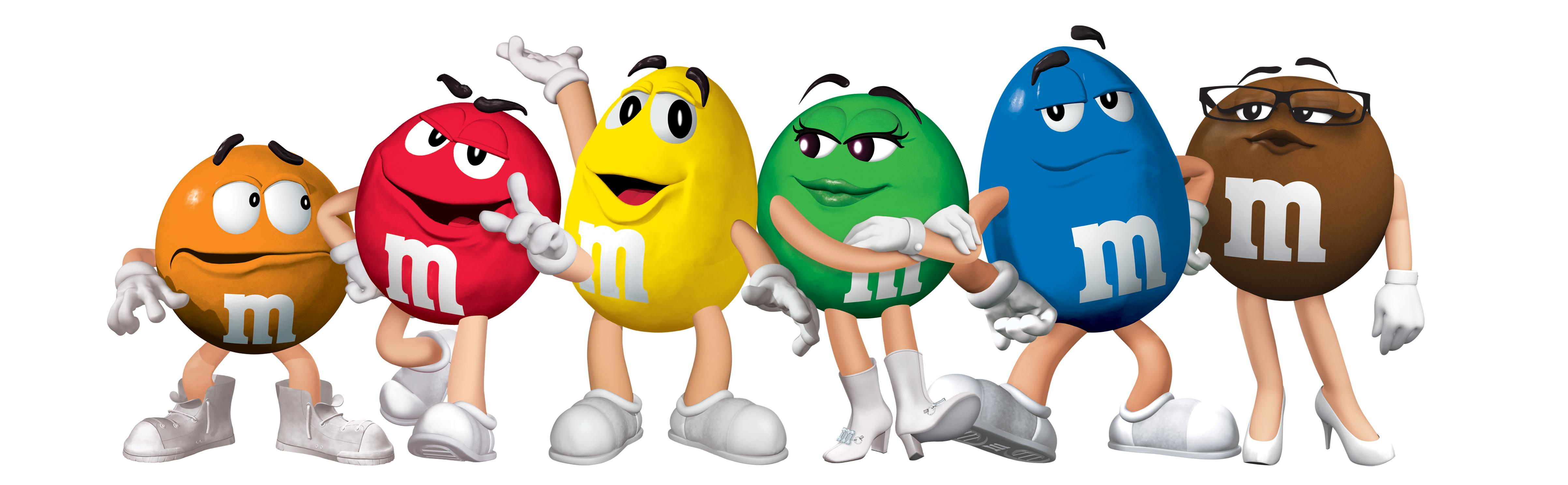 Rojo – Dentro de 20 años yo ya…
Anaranjado – Antes de graduarme yo…
Amarillo – Dentro de 10 años mis amigos y yo…
Azul – … Dentro de 50 años mis amigos..
Marrón – Cuando salga de la casa mañana….
Verde – Antes de acostarme esta noche